Системно-деятельностный подход как методологическая основа формирования учебной деятельности
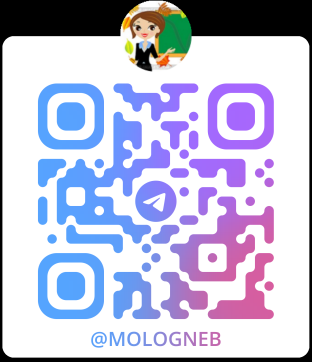 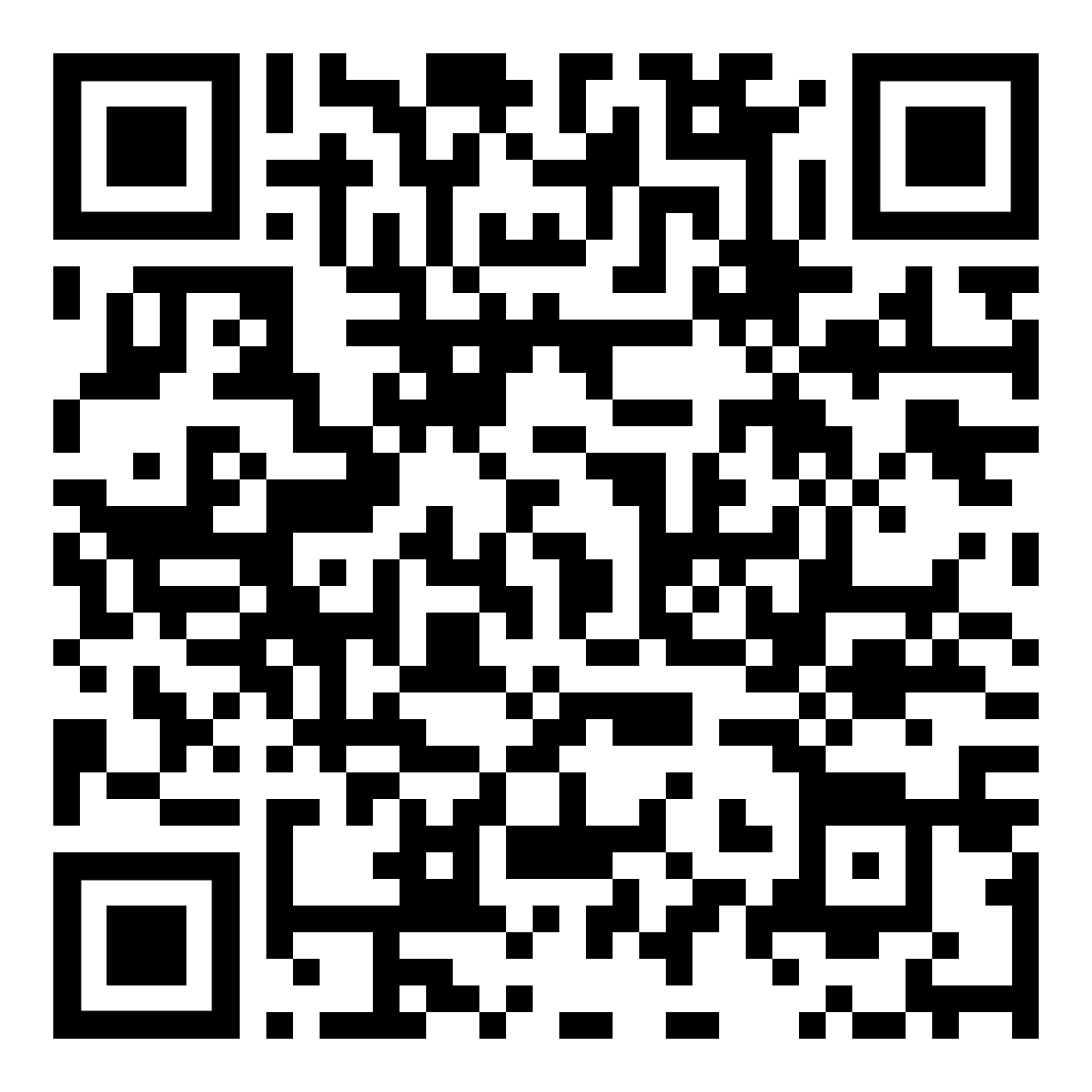 Сеничева Юлия Алексеевна,
главный эксперт ПК ИРО yasen65@mail.ru
Треки семинара
Системно-деятельностный подход - методологическая основа ФГОС ОО. Уровневый и комплексный подходы как принципы реализации системы  оценки
Планируемые результаты образовательной программы уровня (метапредметные и предметные) подлежат обязательной оценке в рамках ВСОКО /ГИА – комплекс результатов уровня образования.
Группы метапредметных результатов/ УУД как общие способы действий
1. Овладение универсальными учебными познавательными действиями
1.Базовые логические действия (НОО –5, ООО -6)- объединять части объекта (объекты) по определенному признаку
 2. Базовые  исследовательские действия (НОО -6, ООО- 4)- сравнивать несколько вариантов решения задачи, выбирать наиболее подходящий.
3. Работа с информацией (НОО –6, ООО -5)- самостоятельно создавать схемы, таблицы для представления информации
2. Овладение универсальными учебными коммуникативными действиями
 1.Общение (НОО –8, ООО -6) – признавать возможность существования разных точек зрения.
 2. Совместная деятельность (НОО –4, ООО -4) - оценивать свой вклад в общий результат.
3. Овладение универсальными регулятивными действиями
1. Самоорганизация (НОО –2, ООО -2)- выстраивать последовательность выбранных действий.
2. Самоконтроль (НОО –2, ООО -3)- устанавливать причины успеха/неудач в учебной деятельности.
Всего = 33 конкретных результата
Метапредметные результаты в части познавательных, коммуникативных, регулятивных УУД ( на примере предмета География)
Познавательные: 
базовые логические
- выявлять и характеризовать существенные признаки географических объектов, процессов и явлений;
- устанавливать существенный признак классификации географических объектов, процессов и явлений, основания для их сравнения;
Базовые исследовательские
- использовать географические вопросы как исследовательский инструмент познания;
-формировать гипотезу об истинности собственных суждений и суждений других, аргументировать свою позицию, мнение по географическим аспектам различных вопросов и проблем;
Работа с информацией
-выбирать, анализировать и интерпретировать географическую информацию различных видов и форм представления;
систематизировать географическую информацию в разных формах.
Метапредметные результаты
Коммуникативные:
- формулировать суждения, выражать свою точку зрения по географическим аспектам различных вопросов в устных и письменных текстах;
Регулятивные
Самоорганизация
- самостоятельно   составлять   алгоритм    решения    географических   задач и выбирать способ их решения с учётом имеющихся ресурсов и собственных возможностей, аргументировать предлагаемые варианты решений;
Самоконтроль и эмоциональный интеллект
- оценивать соответствие результата цели и условиям;
- признавать своё право на ошибку и такое же право другого.
Совместная деятельность
- сравнивать результаты   выполнения   учебного   географического проекта с исходной задачей и оценивать вклад каждого члена команды в достижение результатов, разделять сферу ответственности.
Предметные результаты
5 класс
-приводить примеры методов исследования, применяемых в географии; 
- интегрировать     и    интерпретировать     информацию     о    путешествиях и географических исследованиях Земли, представленную в одном или нескольких источниках;
- приводить примеры актуальных проблем своей местности, решение которых невозможно без участия представителей географических специальностей, изучающих литосферу;
2. Системно-деятельностный подход - методологическая основа ФГОС ОО. Уровневый и комплексный подходы как принципы реализации системы  оценки
19.9. В соответствии с ФГОС НОО система оценки образовательной организации реализует системно-деятельностный, уровневый и комплексный подходы к оценке образовательных достижений.
19.10. СДП проявляется в оценке способности к решению учебно-познавательных и учебно-практических задач, а также в оценке уровня функциональной грамотности. СДП обеспечивается содержанием и критериями оценки, в качестве которых выступают планируемые результаты обучения, выраженные в деятельностной форме.
19.11. Уровневый подход к оценке образовательных достижений обучающихся реализуется за счёт фиксации различных уровней достижения обучающимися планируемых результатов. Достижение базового уровня свидетельствует о способности обучающихся решать типовые учебные задачи, целенаправленно отрабатываемые со всеми обучающимися в ходе учебного процесса, выступает достаточным для продолжения обучения и усвоения последующего учебного материала.
19.13. Комплексный подход к оценке образовательных достижений реализуется через:
- оценку предметных и метапредметных результатов;
- использование комплекса оценочных процедур как основы для оценки динамики индивидуальных образовательных достижений обучающихся и для итоговой оценки; - использование контекстной информации (об особенностях обучающихся, условиях и процессе обучения и другие);
- использование разнообразных методов и форм оценки, взаимно дополняющих друг друга, в том числе оценок творческих работ, наблюдения;
- использование форм работы, обеспечивающих возможность включения в самостоятельную оценочную деятельность (самоанализ, самооценка, взаимооценка);
- использование мониторинга динамических показателей освоения умений 
и знаний, в том числе формируемых с использованием информационно-коммуникационных (цифровых) технологий.
СДП: организация учебной деятельности (Д.Б. Эльконин – В.В. Давыдов «Теория учебной деятельности»)
Основной инструмент и результат  - самостоятельность учащихся
 Структура  учебной деятельности (УД) (по Д.Б. Эльконину) учебную цель, учебные действия, действия контроля процесса усвоения, действия оценки степени усвоения. (по В.В. Давыдову - учебные ситуации (задачи), учебные действия, действия контроля и оценки. 
Универсальные учебные действия: в широком смысле – учебная деятельность, в узком смысле - инструменты учебной деятельности.

Обобщенная структура УД:
Мотивационно-целевой компонент
Операционный компонент
Контрольно-оценочный компонент 
Первый компонент – мотивация и целеполагание. В основе учебно-познавательных мотивов лежат познавательная потребность и потребность в саморазвитии. Это интерес к содержательной стороне учебной деятельности, к тому, что изучается, и интерес к процессу учебной деятельности - как, какими способами решаются учебные задачи.
Планируемые результаты – системообразующий компонент урока/ объект контроля и оценки = Smart цели урока
S (specific) - конкретная. Конкретно поставленная цель однозначно отвечает на вопрос: кто каких результатов должен добиться? Ставя цель урока, мы должны точно знать, что именно должно быть сделано на уроке, чему ученики конкретно должны научиться. (планируемые результаты урока)
M (measurable) - измеримая. Когда учитель ставит цель/результат, он должен иметь четкое представление о том, как оценить ее достижение. Если критерий достижения сформулировать невозможно, значит, цель поставлена неверно.
A (achievable) - достижимая. Нельзя ставить слишком общие или слишком сложные цели. Цель должна быть реальная, которую можно достичь.
R (relevant) - значимая. Цель должна быть связана с интересами и потребностями учеников, нужная им, наполненная определенным смыслом. Ученикам надо понимать, для чего им необходимо ее добиваться.
T (time-bound) - привязанная ко времени. Цель должна быть привязана к конкретным временным рамкам (например, 45 минут урока).
Второй компонент - учебная задача в рамках учебной ситуации, т.е. система заданий, при выполнении которых ребенок осваивает наиболее общие способы действия. Учебную задачу необходимо отличать от отдельных заданий. Обычно дети, решая много конкретных задач, сами стихийно открывают для себя общий способ их решения. Отличие учебной задачи от других: цель и результат состоят в изменении самого объекта, а не в изменении предметов, с которыми действует субъект. 
Учебно-познавательная задача. Учебно-практическая задача

Учебная ситуация
выступает как единица целостного образовательного процесса, в которой обучающиеся с помощью учителя обнаруживают предмет своего действия, исследуют его, совершая разнообразные учебные действия, преобразуют его, например, переформулируют, или предлагают свое описание и т.д., частично – запоминают.
Третий компонент - учебные операции, они входят в состав способа действий. Операции и учебная задача считаются основным звеном структуры учебной деятельности. Операторным содержанием будут те конкретные действия, которые совершает ребенок, решая частные задачи.
По степени обобщённости виды учебных действий бывают общие (сравнение, анализ, классификация, умение планировать свою деятельность) и специфические (связанные с учебным предметом). Так, учебная задача даётся в определённой учебной ситуации. Задача возникает как следствие проблемной ситуации в результате её анализа.
Четвертый компонент – контроль (самоконтроль). Первоначально учебную работу детей контролирует учитель. Но постепенно они начинают контролировать ее сами, обучаясь этому отчасти стихийно, отчасти под руководством преподавателя. Без самоконтроля невозможно полноценное развертывание учебной деятельности. Контроль – это сличение способа/результата с образцом/эталоном.
Пятый компонент структуры учебной деятельности - оценка (самооценка). Ученик, контролируя свою работу, должен научиться и адекватно ее оценивать. При этом недостаточно общей оценки - насколько правильно и качественно выполнено задание; нужна оценка своих действий - освоен способ решения задач или нет, какие операции еще не отработаны. (формирующее оценивание). Оценка – установление уровня соответствия и качества результата/способа установленным критериям.
Системно-деятельностный подход – оценка способности к решению учебно-познавательных и учебно-практических задач. 
Объект оценки - планируемые результаты ООП, выраженные в деятельностной форме. 
Учебная задача - задача, требующая от учащихся открытия и освоения общего способа (принципа) решения широкого круга частных практических задач. 
Учебные задачи воплощаются в учебных заданиях.
Учебное задание - средство реализации содержания образования и формирования деятельности обучающихся.